NASA Robotics competition
CS Members:
Christian Soltero
Christopher Portugal
Jonathan Sahagun
Jose Ambrosio
Mikey Thong

ME/EE Members:
Daniel Solis
Doroteo Alvarado
Juan Leguizamon
Sonia Onofua
Advisors: 
Dr. Jose Macias 
Richard Cross
Agenda
Introduction and Overview
Rover
ROS
Localization
Mapping
Search
Conclusion
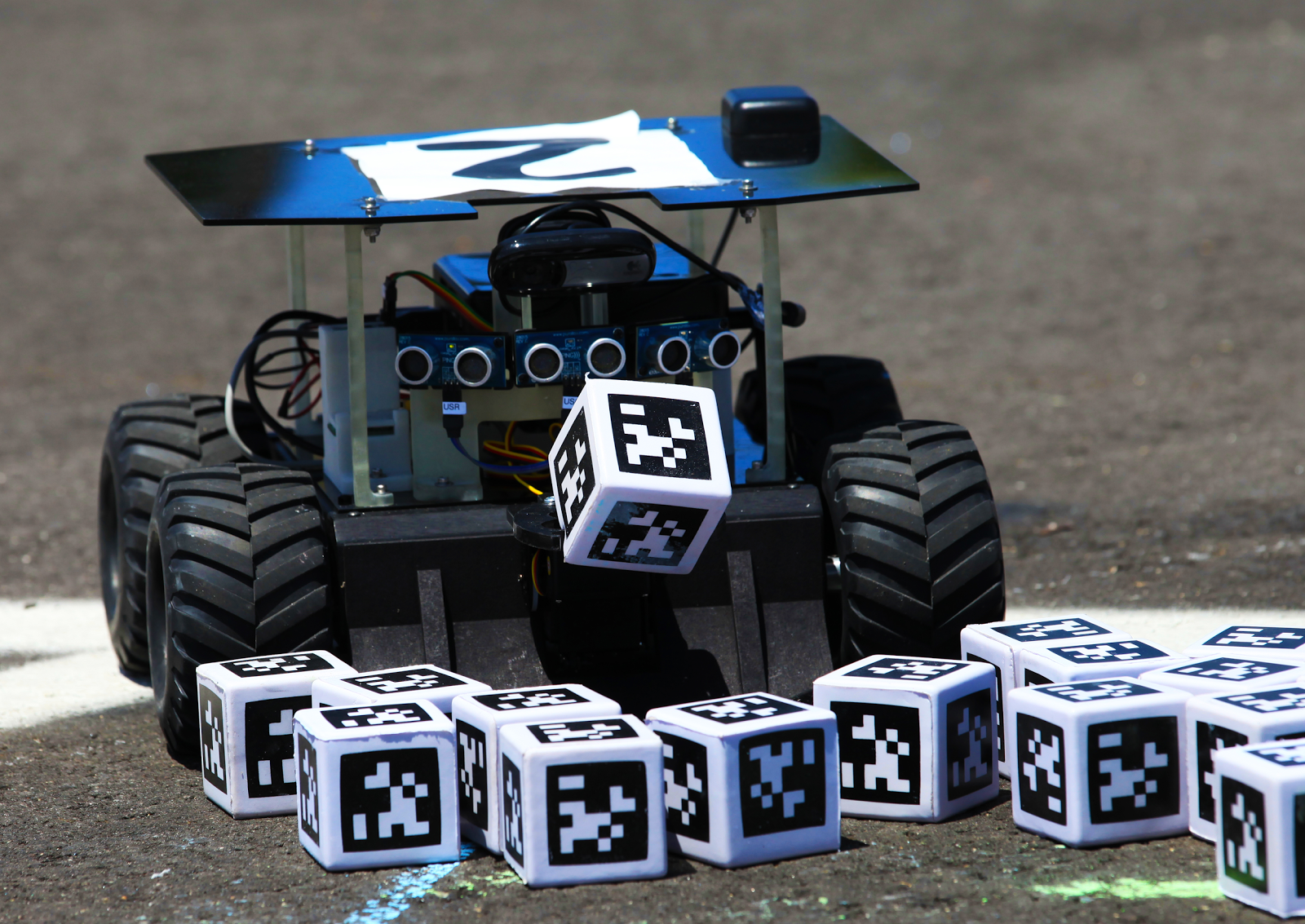 Swarmathon Background
A robotics competition hosted by University of New Mexico and sponsored by NASA
First held in 2016.
CSULA participated in 2016 and 2017
We will participate in the 2018
Swarmathon is held at Kennedy Space Center
23 Schools across the nation will compete
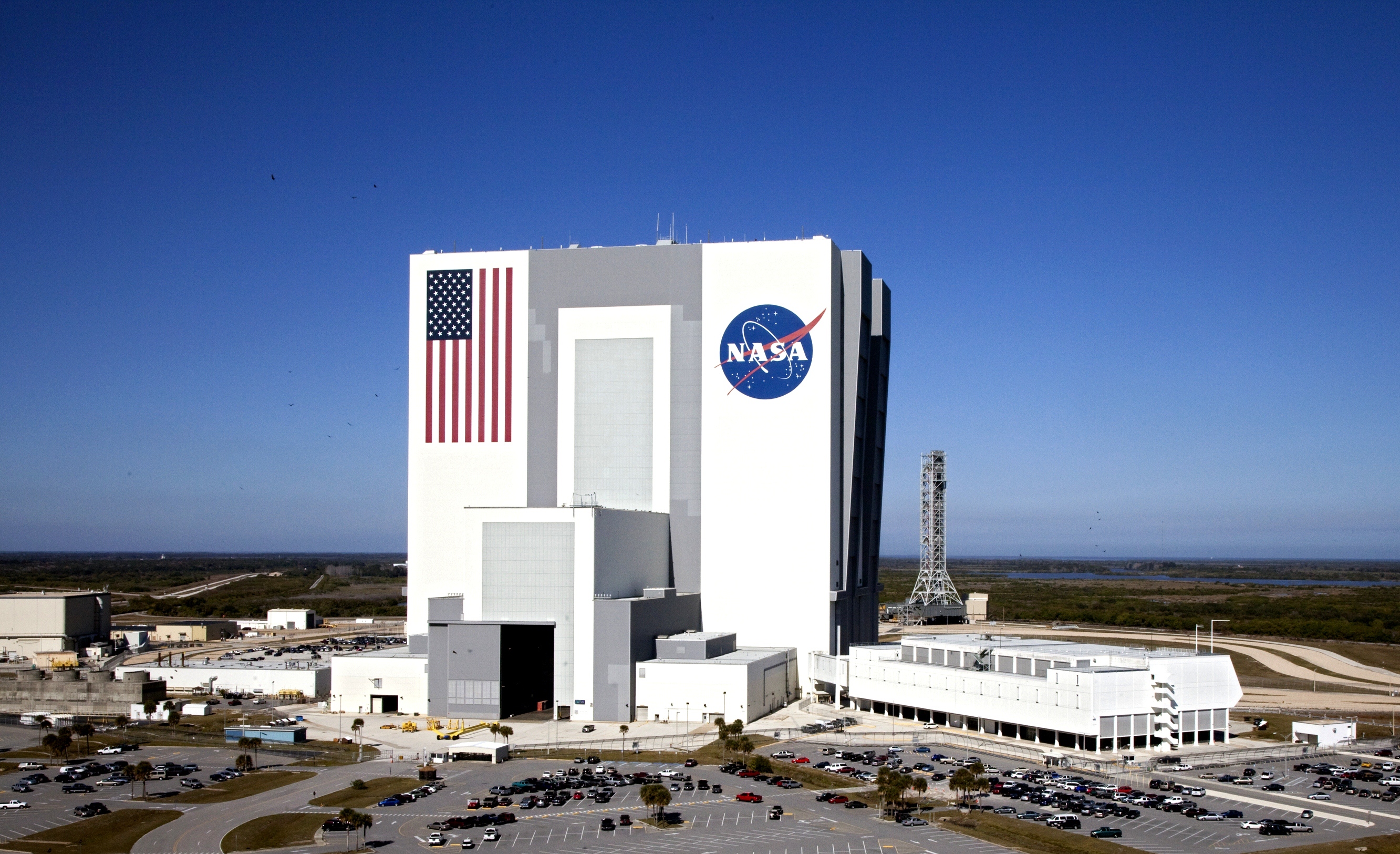 Requirements
Swarmathon Goals
Program rovers to:
run autonomously
avoid obstacles
search, collect, and drop-off as many April Cubes into the collection zone
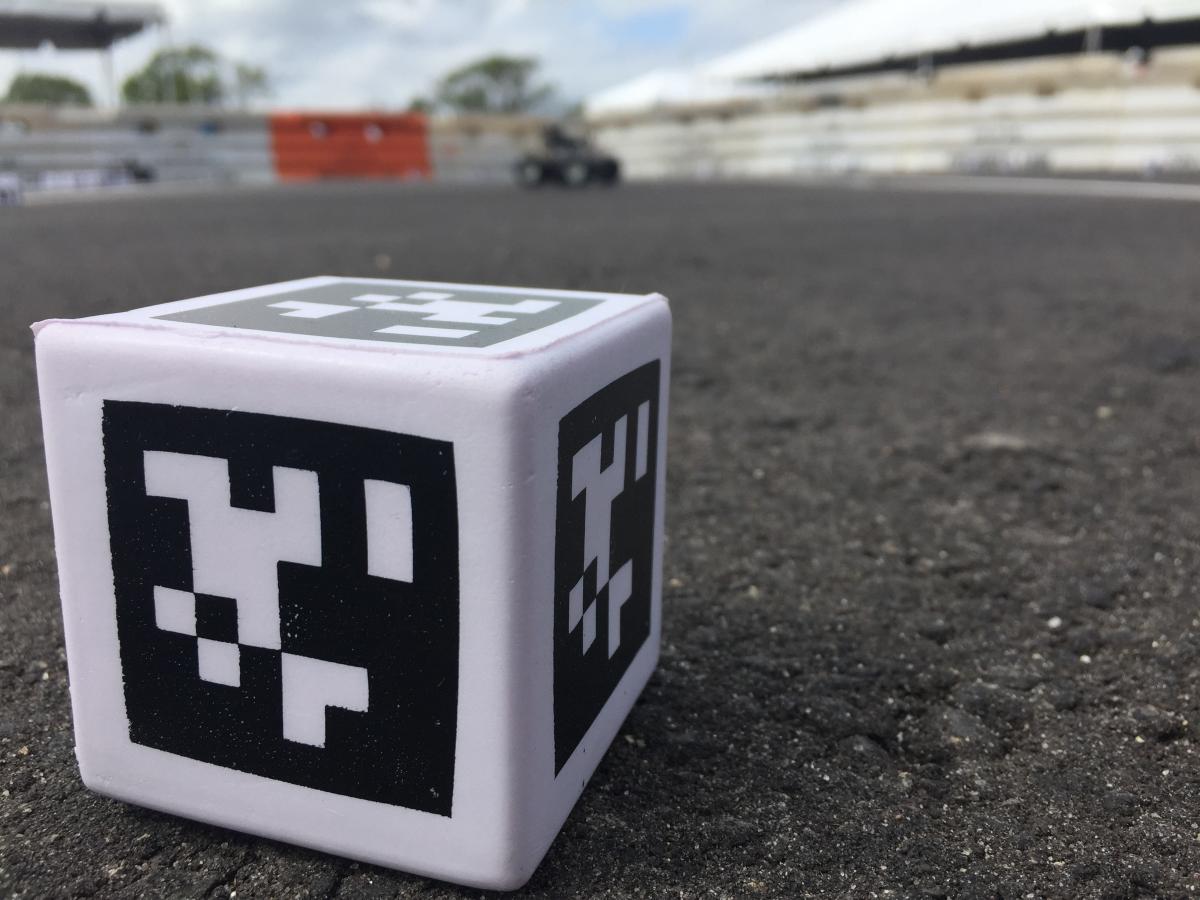 Competition Rules and Scope
Teams are given 3 Rover 
Physical rovers can not be modified
Parts of the given code cannot be modified
Autonomous rovers
Teams have no control over the rover during the competition
The team with the most cubes win
Each round has different amount of rovers, time, and size
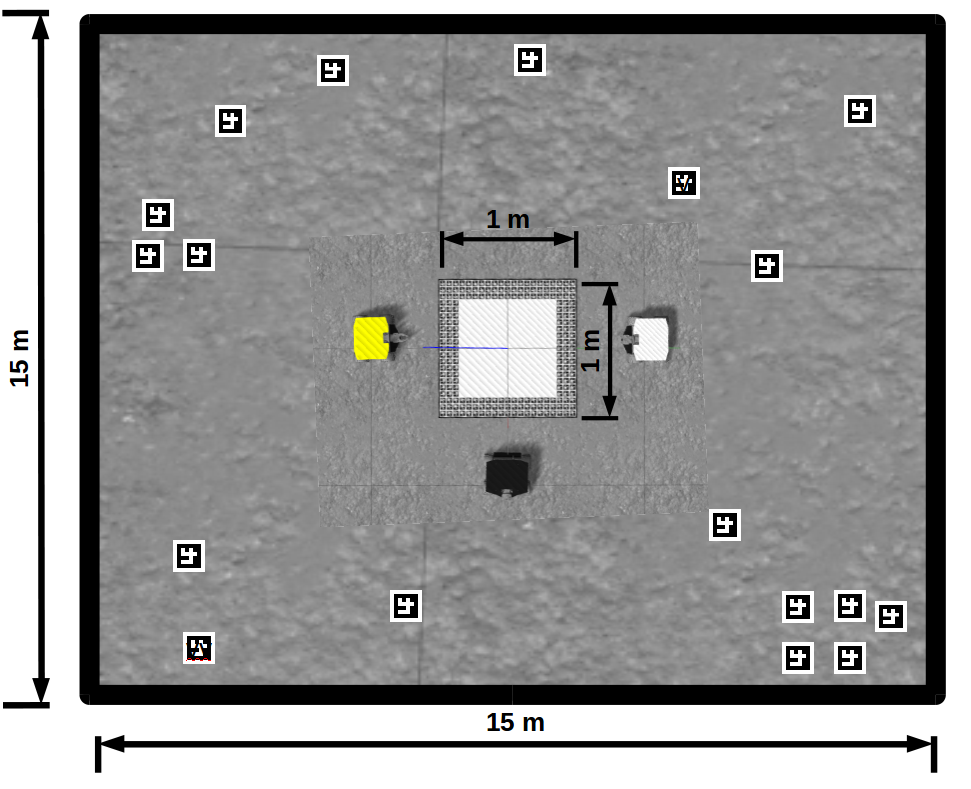 Deliverables and Deadlines
Swarmie (Rovers)
Swarmies are small robotic vehicles
Programmed to communicate and interact as a collective swarm, operate autonomously
Equipped with a computer webcam, ultrasonic sensors, GPS system, motor encoders and servo motors
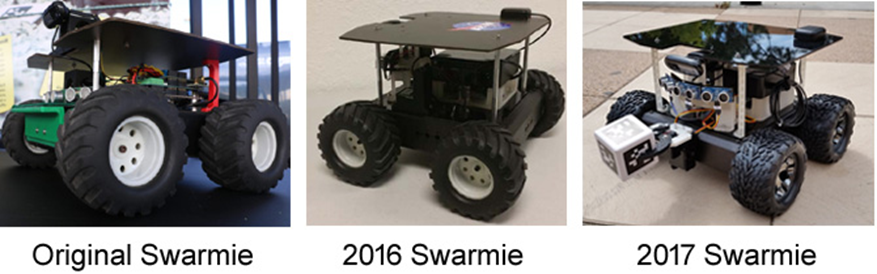 Front of the Rover
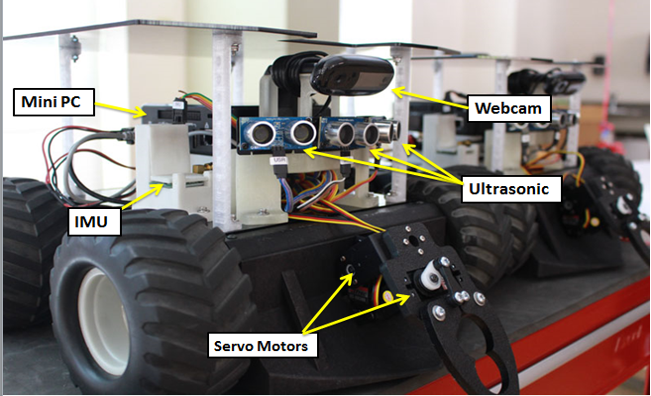 Internals of the Chassis
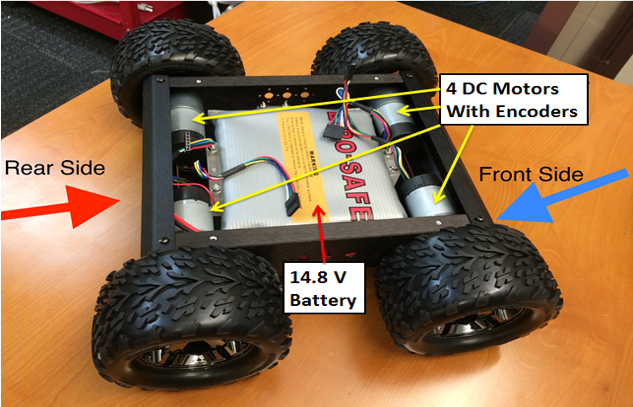 Rovers connection
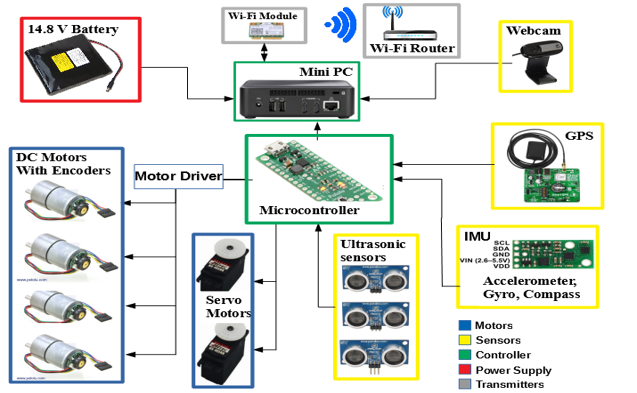 Rover Communication
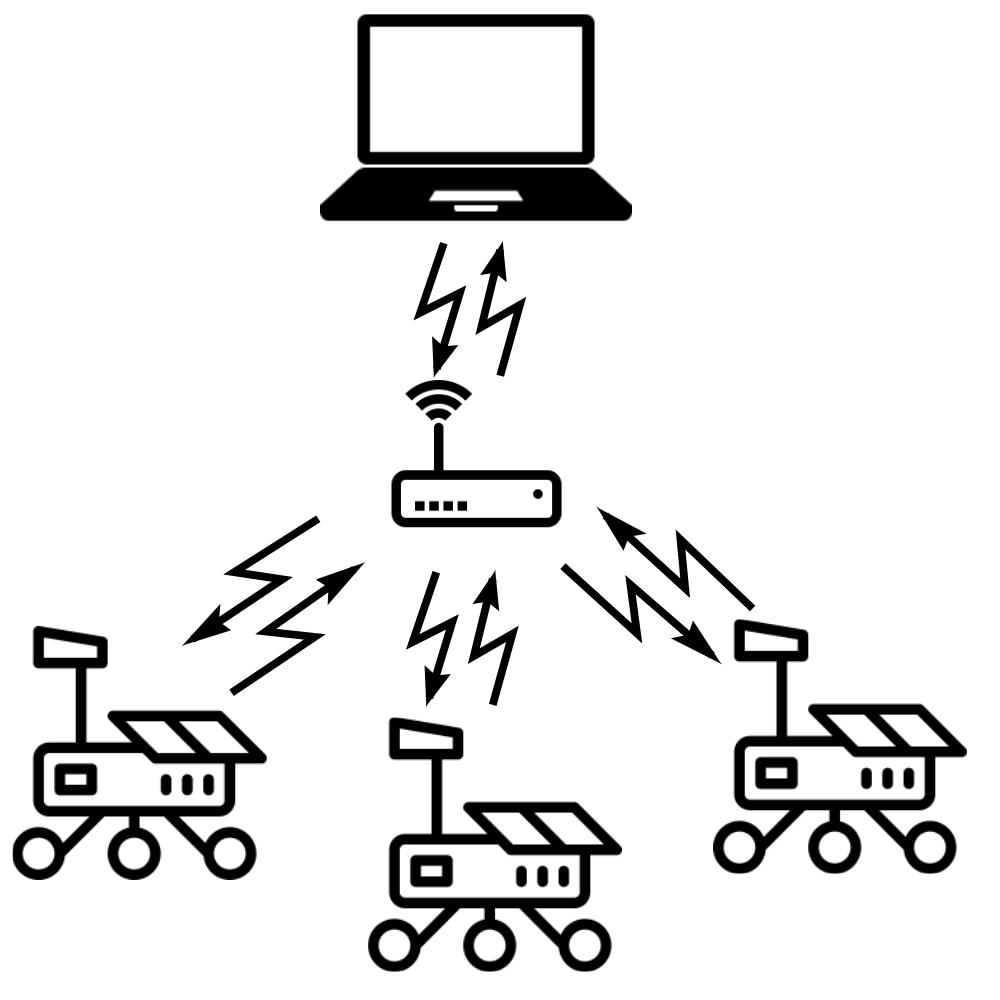 Communication is done over Wi-Fi using a router.

The rovers connect to a laptop that acts as the master

The software that allows communication is ROS
ROS (Robot Operating System)
Not an operating system.
It’s a collection of software frameworks for robot software developers.
It is called Robot Operating System because it provides many similar services.
The rovers use roscpp which is a c++ implementation of ROS.
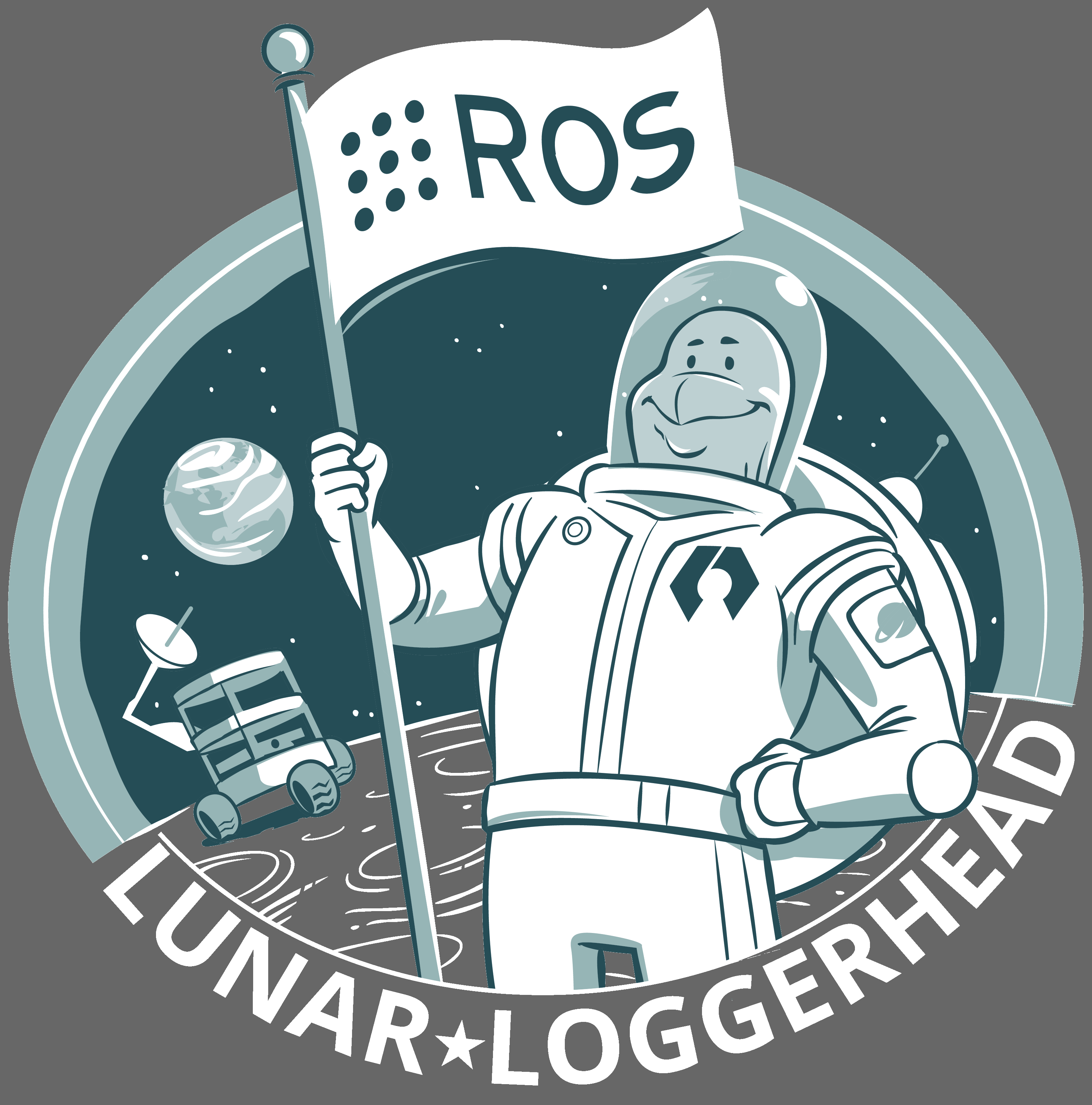 Benefits of using ROS
Services provided by ROS to diverse computer clusters:
Hardware Abstraction
Low-level device control
Implementation of commonly used functionality
Message passing 
Package management
Message Passing - ROS topics
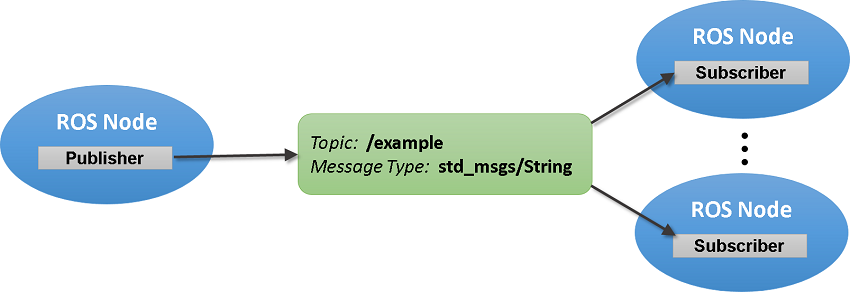 Context free diagram
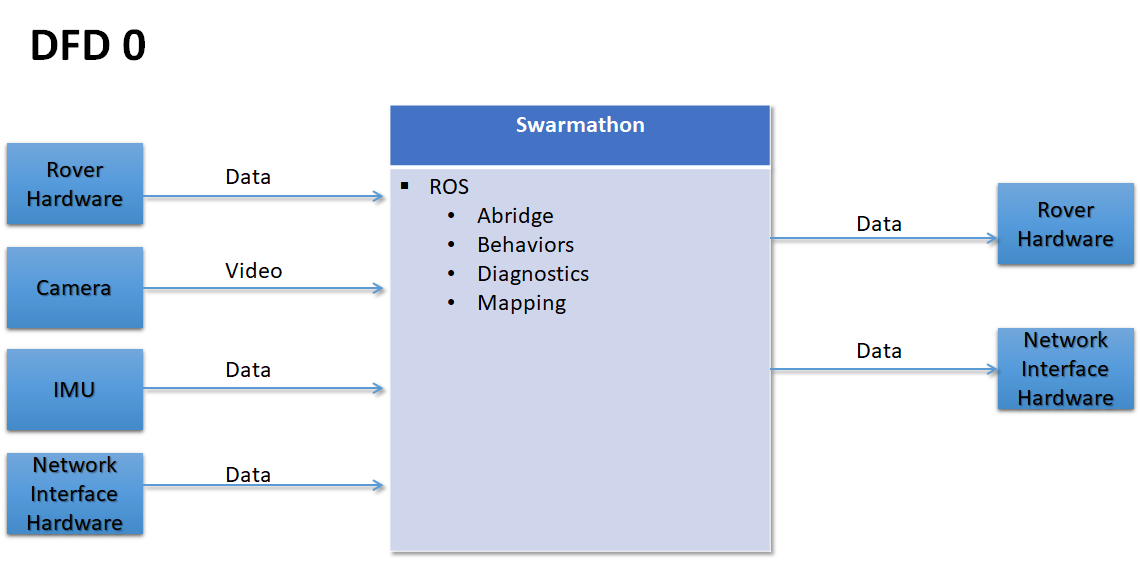 Context free diagram
Areas of Focus
Localization
Most Important
Without cannot trust rovers to know where they are
Mapping
Map the area
Help to avoid obstacle seen by any rover
Search
Main meat of the project
Most time will be spent on this part
Localization
Using an odometer and an IMU
Calibrating using raw encoder data
Finding the measurement of error after testing
How many radians per second in each encoder?
Using GPS and actual data measurement for the location
Determining where the rover should be in
Determining if the rover is inside or outside of the GPS area
Odometer Calibration in 2x2m Square
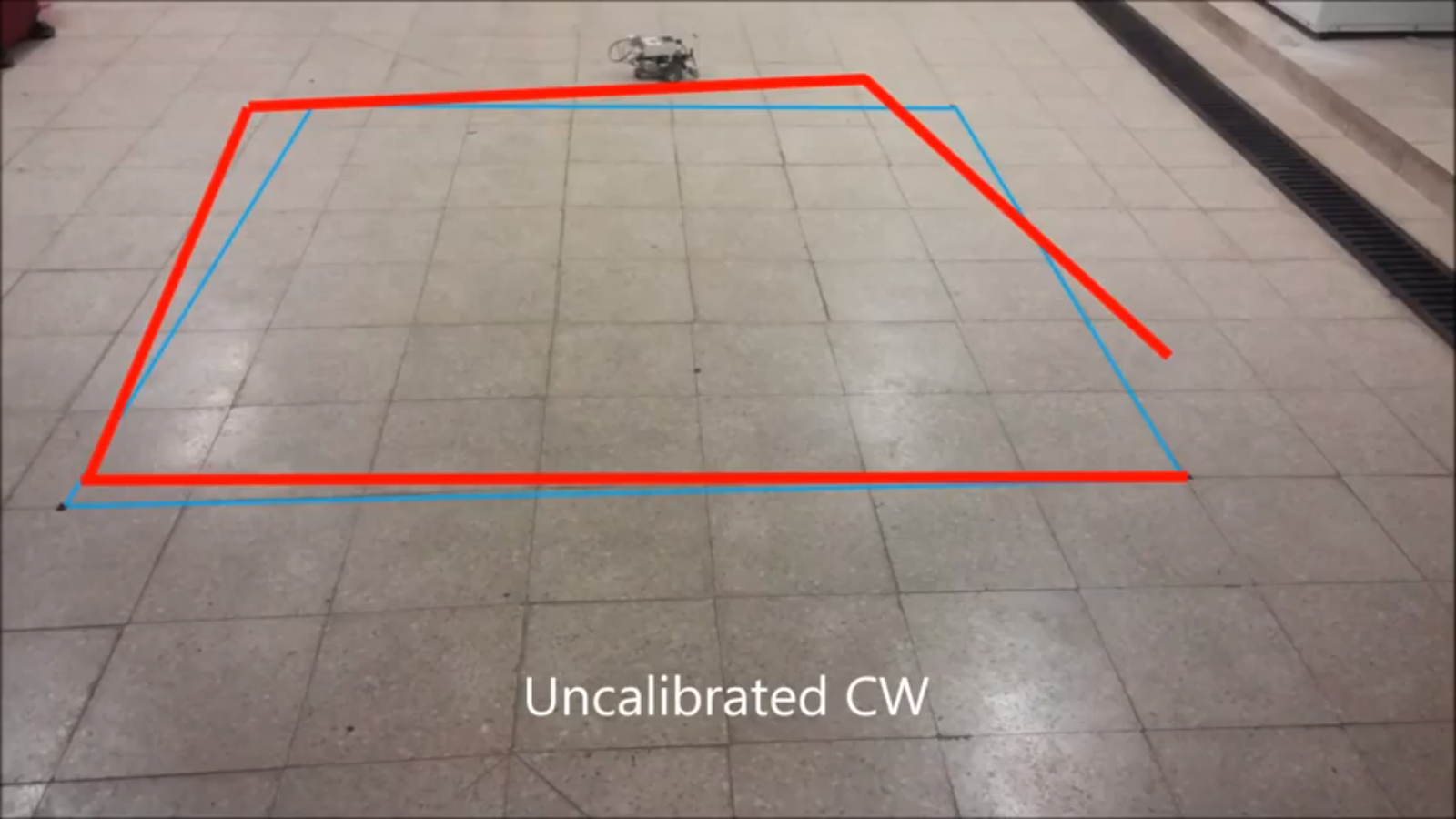 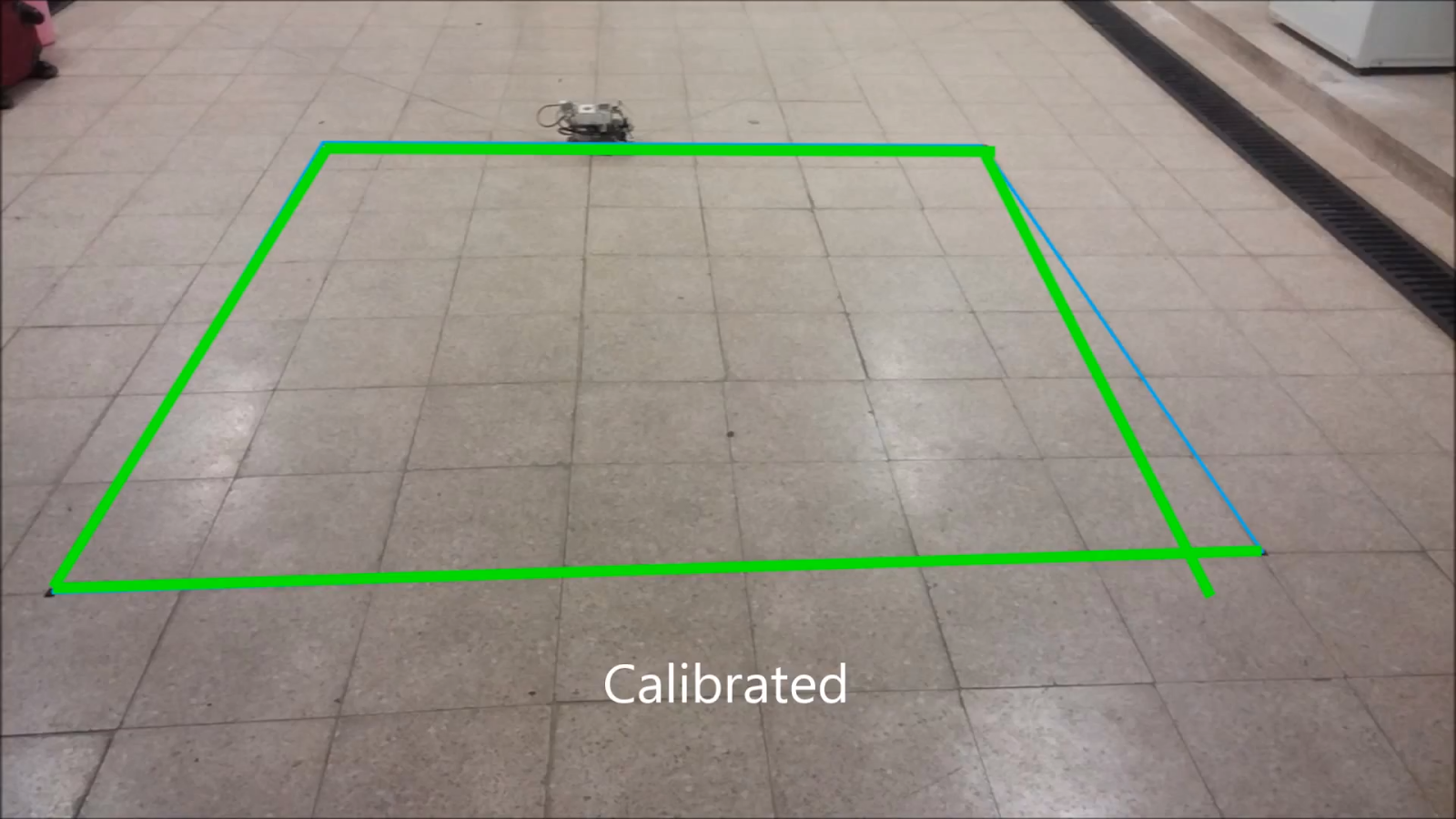 Map
Using grid_map ROS package

Take ultrasonic data to make map of what is in front of a rover

Using ROS messages gather all individual data and location data to make a map of the area

This will be used when plotting a path in a known area to take account of obstacle before moving.
Simultaneous Localization And Mapping
What is SLAM?
A concept designed to aid autonomous robots become more situated with their surroundings
Builds a map of an unknown environment while simultaneously navigating through the map
How is it done?
Through the proper utilization of:
Localization
Mapping
Localization and Mapping
Localization
An estimated orientation of our robot
Orientation can include values such as:
Location on a XY plane
Angle it is facing 
Landmarks in the immediate vicinity of the robot
Mapping
Building a model of the environment
How is mapping done?
By having input from localization, estimation of the surroundings, keeping tracks of landmarks
Results of Localization and Mapping
State Estimation
We are given the robot’s present state and with that information, we can estimate the state of the world 
Motion Planning
In relation to navigation, this is the algorithm the robot refers to when deciding on the most efficient algorithm to get from Point A to Point B
Navigation
This refers to the robot making its own decisions when a command needs to be fulfilled such as going to a desired location
The SLAM Problem
Given:
Robot Controls, Observations
Wanted:
Map of the Environment, Path of the robot
SLAM is an implementation for autonomous robots, however it has issues
Implementation 
There is no one formula to implement SLAM. Rather, it must be seen as a concept.
A map is needed for localization and localization is needed for mapping
Dynamic algorithm
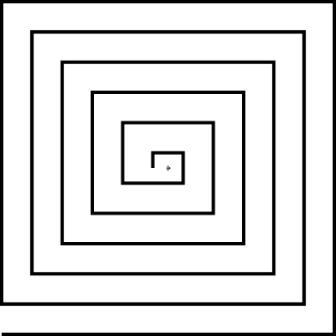 Search
Approaches to searching:
Spiraling
Lawnmower
Random
Divide and Conquer 
Weighted Map Search
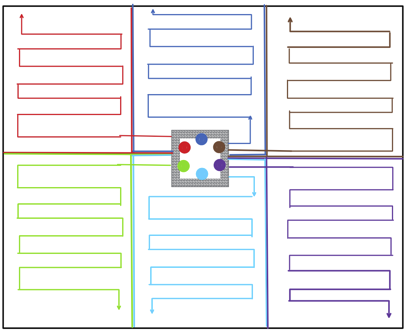 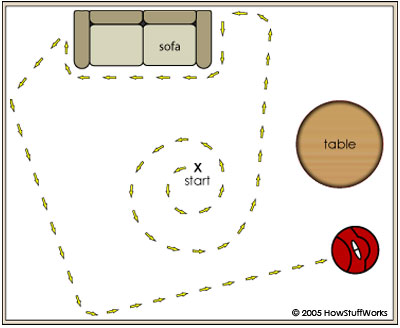 Roomba Search
Roomba
Efficient cleaning of a room
Good sensors and movement
Swarmie
We will only search for a time
Only front facing sensors and poor ability to fine tune turns
Current approach is a greedy algorithm. When a cube is found the rover returns it to the collection zone.
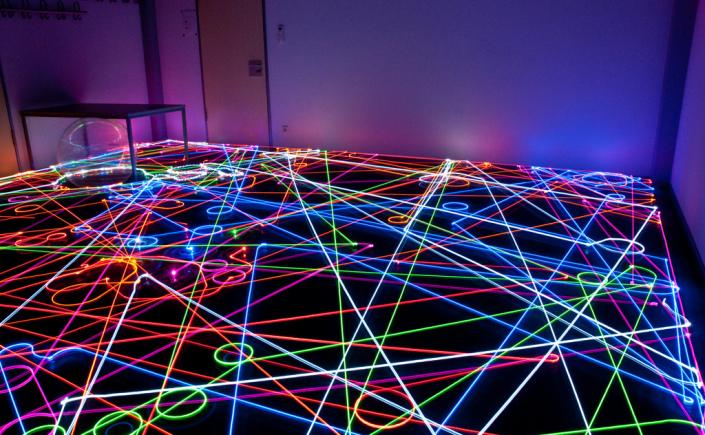 Tools Used
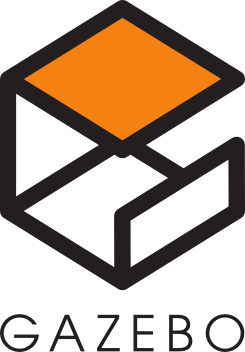 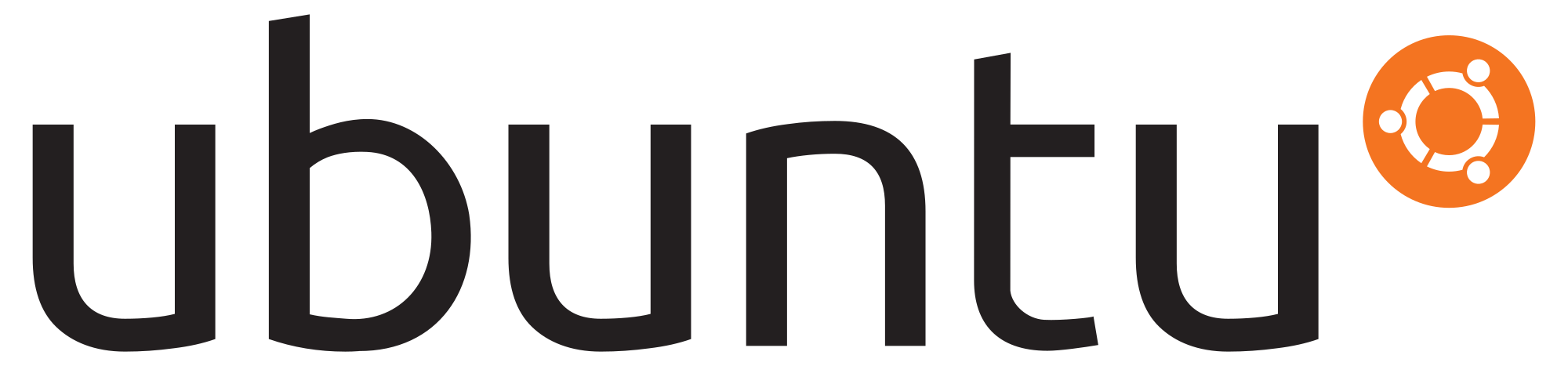 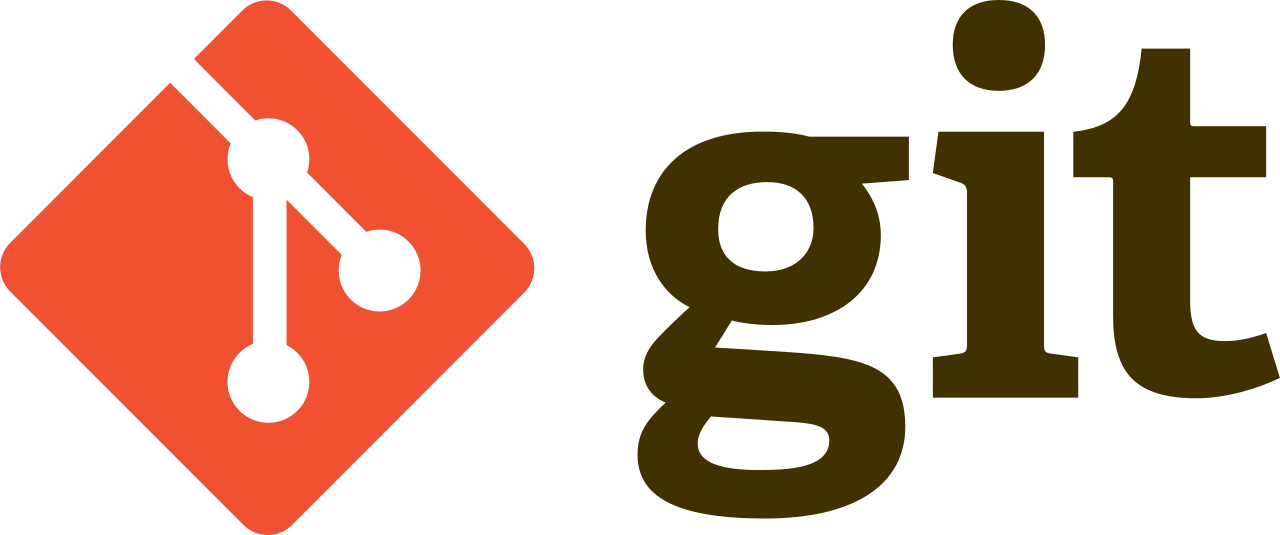 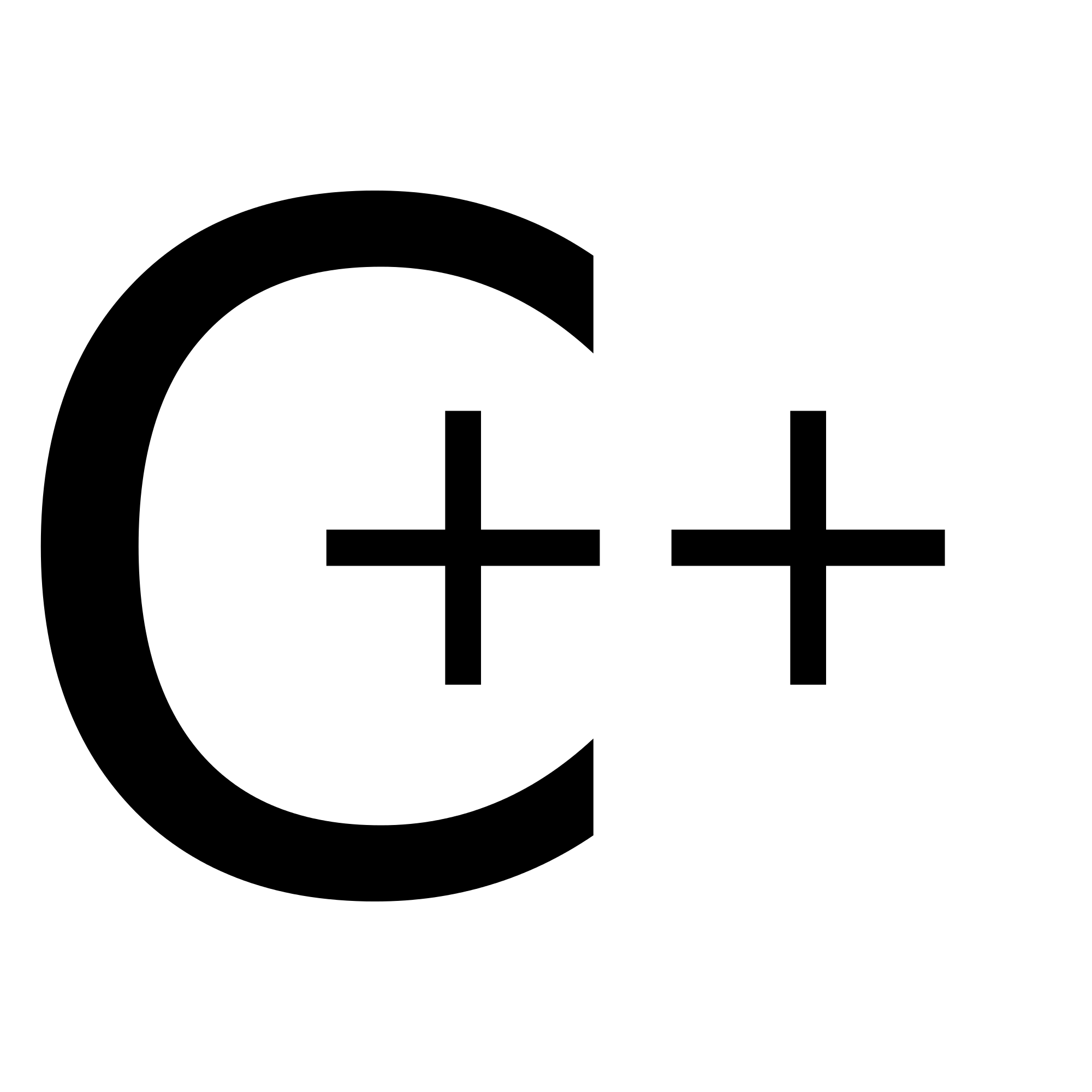 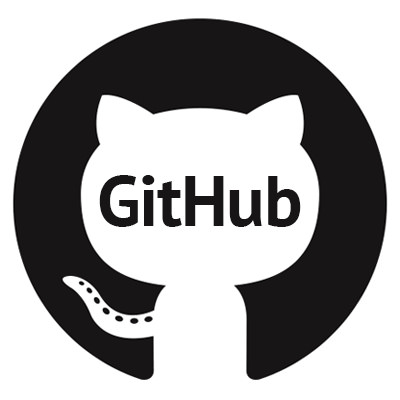 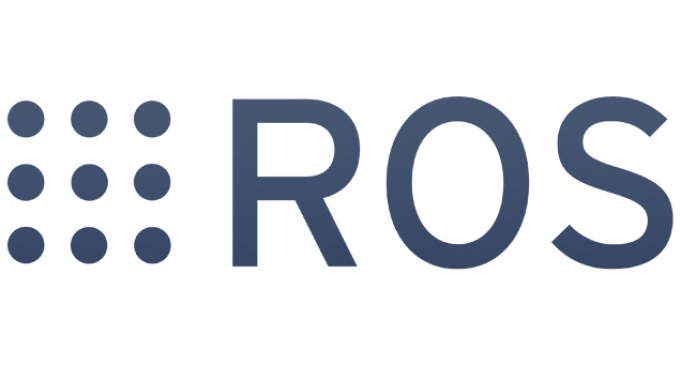 Conclusion
During winter break: 
We will test more outside
We will develop most of the algorithm
Next semester: 
We will test and modify the algorithm.
Thank you